ΟΞΕΙΑ ΧΟΛΟΚΥΣΤΙΤΙΣΠΟΤΕ ΧΕΙΡΟΥΡΓΟΥΜΕ και ΠΩΣ
ΜΙΧΑΛΗΣ ΓΕΝΙΤΣΑΡΗΣ
ΧΕΙΡΟΥΡΓΟΣ

ΙΑΤΡΙΚΟ ΔΙΑΒΑΛΚΑΝΙΚΟ ΚΕΝΤΡΟ
ΘΕΣΣΑΛΟΝΙΚΗ
ΘΕΡΑΠΕΙΑ ΑΣΘΕΝΩΝ ΜΕ ΟΞΕΙΑ ΧΟΛΟΚΥΣΤΙΤΙΔΑ
TOKYO GUIDELINES
2006
ΕΛΗΦΘΗΣΑΝ ΥΠ’ ΟΨΙΝ 
Σημεία και συμπτώματα που είχαν περιγραφεί στο παρελθόν
ΤΡΙΑΣ του CHARCOT΄S (πόνος, ίκτερος, πυρετός και ρίγος)  και ΠΕΝΤΑΣ του REYNOLDS (+ shock και σύγχυση)
Καθορίστηκαν κριτήρια
 για την διάγνωση, εκτίμηση της βαρύτητας και θεραπεία της οξείας χολοκυστίτιδας.
Η κατάλληλη και έγκαιρη διάγνωση επιτρέπει την γρήγορη θεραπεία με χαμηλή νοσηρότητα και θνητότητα
TOKYO GUIDELINES
ΣΤΑΔΙΟΠΟΙΗΣΗ                        της οξείας χολοκυστίτιδας σε Ήπια (grade I), Μέτρια (Grade II) και Βαρεία (Grade III)
Α) Τοπικά σημεία φλεγμονής (Murphy, μάζα, πόνος, ευαισθησία)
Β)Συστηματικά σημεία (πυρετός, CRP>3, λευκά>18000 κλπ)
Γ)Απεικονιστικά σημεία φλεγμονής
GRADE IΙ
1. Φλεγμονή > 72 ώρες
2. Παχύ τοίχωμα Χ.Κ.
3. Λευκά > 18000

GRADE III
1. Τα ανωτέρω
2. Δυσλειτουργία οργάνων
3. Σύγχυση?
TOKYO GUIDELINES
Θεραπεία και Χρόνος χειρουργείου
Καθορίστηκε από τον βαθμό της βαρύτητας.
ΛΑΠΑΡΟΚΟΠΙΚΗ vs ΑΝΟΙΧΤΗ ΧΟΛΟΚΥΣΤΕΚΤΟΜΗ
ΛΑΠΑΡΟΣΚΟΠΙΚΗ ΧΟΛΟΚΥΣΤΕΚΤΟΜΗ
(Λιγότερες επιπλοκές, μικρότερη νοσηλεία, γρηγορότερη ανάρρωση και επάνοδο στην εργασία κλπ)
(Μέθοδος εκλογής αρκεί να εξασφαλίζεται η επαρκής χειρουργική εμπειρία)
ΟΞΕΙΑ ΧΟΛΟΚΥΣΤΙΤΙΣ 
ΠΟΤΕ ΕΙΝΑΙ Η ΚΑΤΑΛΛΗΛΗ ΣΤΙΓΜΗ ΓΙΑ ΧΟΛΟΚΥΣΤΕΚΤΟΜΗ?
Πίνακας: Συγκρίσεις άμεσης vs. καθυστερημένης λαπαροσκοπικής χολοκυστεκτομής για οξεία χολοκυστίτιδα.
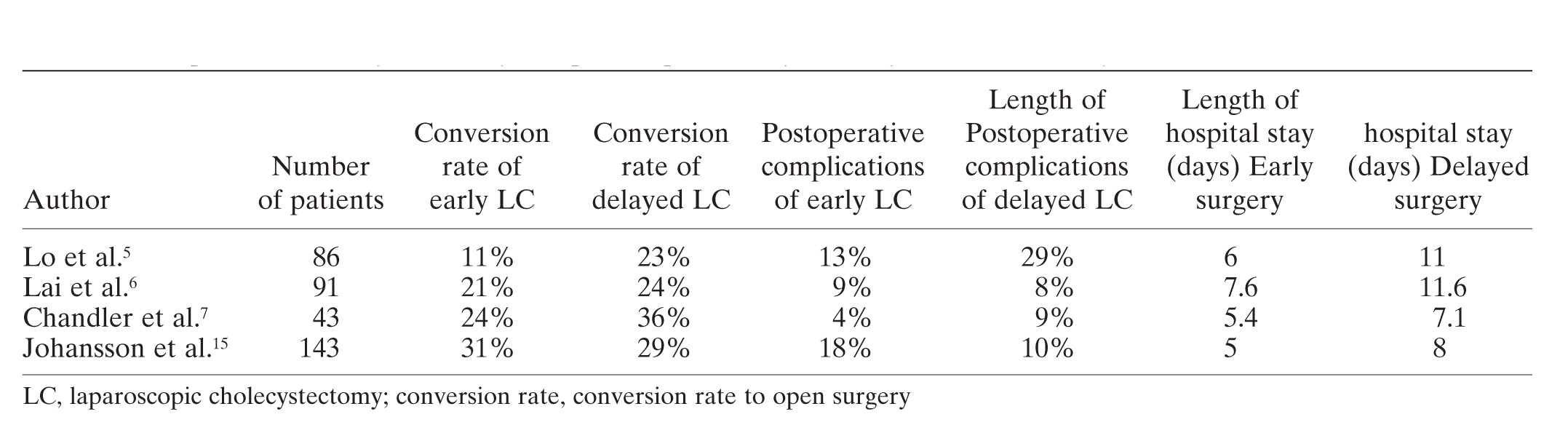 ΤΥΧΑΙΟΠΟΙΗΜΕΝΕΣ ΜΕΛΕΤΕΣ (1970-1980) ( Γρήγορη vs καθυστερημένη χολ/μή )

Πλεονεκτήματα άμεσης χολ/μής (Πρώτες 72 ώρες από την έναρξη της κρίσης)
1. Λιγότερη απώλεια αίματος
2. Λιγότερες επιπλοκές
3. Μικρότερος χειρουργικός χρόνος
4. Μικρότερος χρόνος νοσηλείας

ΤΕΛΕΥΤΑΙΕΣ ΤΥΧΑΙΟΠΟΙΗΜΕΝΕΣ ΜΕΛΕΤΕΣ

Πλεονεκτήματα άμεσης λαπ/κής χολ/μής
1. Μικρότερο ποσοστό υποτροπής σε ανοιχτή
2. Μικρότερη νοσηλεία
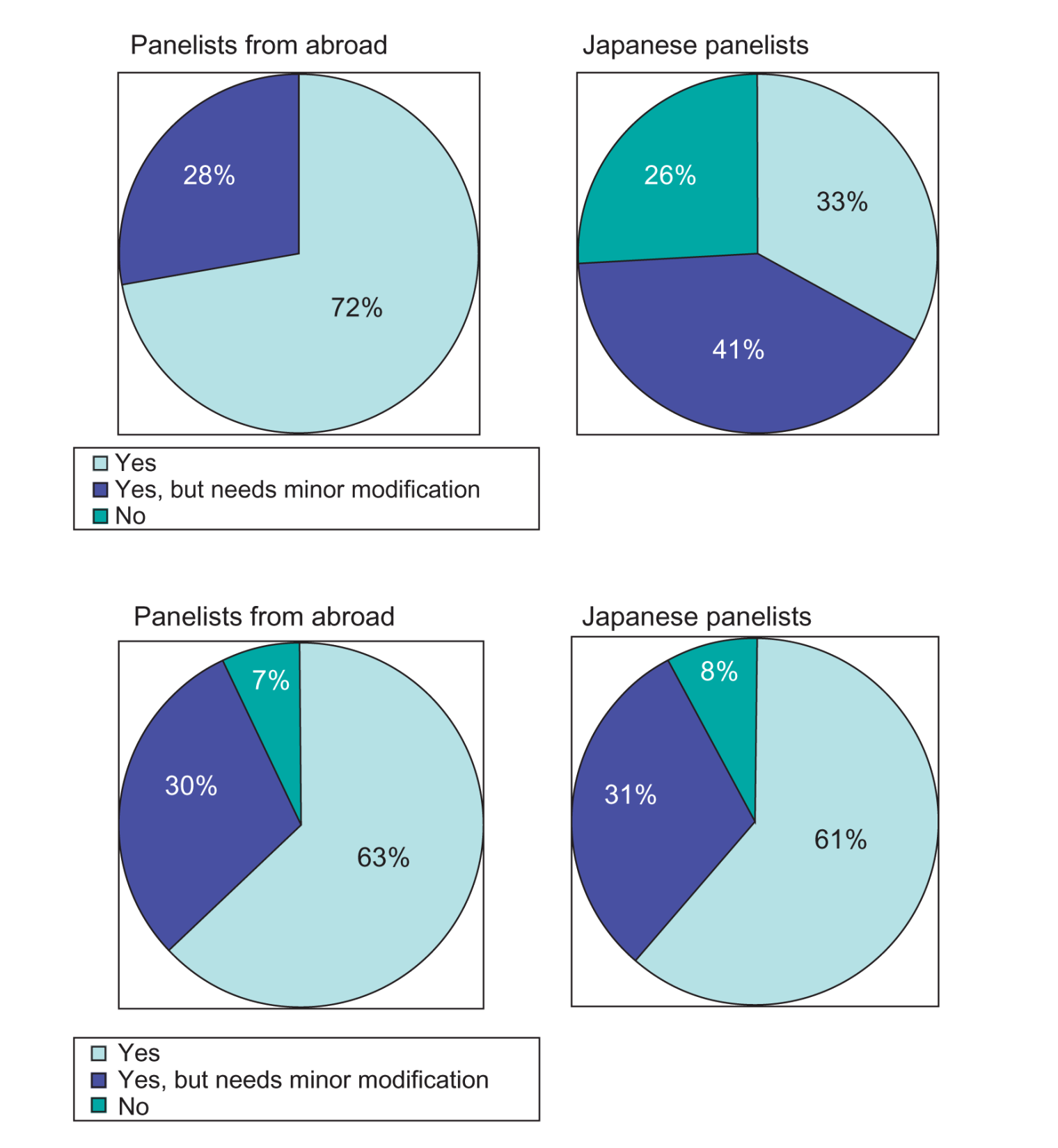 Εικόνα 1: Χρόνος πραγματοποίησης της χολοκυστεκτομής για οξεία χολοκυστίτιδα. Ψήφοι στην προτεινόμενη κατευθυντήρια γραμμή: η χολοκυστεκτομή είναι προτιμότερη αμέσως μετά την εισαγωγή.
Εικόνα 2: Χειρουργική τεχνική για τη θεραπεία της οξείας χολοκυστίτιδας. Ψήφοι στην προτεινόμενη κατευθυντήρια γραμμή: η λαπαροσκοπική χολοκυστεκτομή είναι προτιμότερη από την ανοικτή χολοκυστεκτομή.
ΠΟΙΑ ΕΙΝΑΙ Η ΚΑΤΑΛΛΗΛΗ ΘΕΡΑΠΕΙΑ ΤΗΣ ΟΞΕΙΑΣ ΧΟΛΟΚΥΣΤΙΤΙΔΑΣ ΑΝΑΛΟΓΩΣ ΤΟΥ ΒΑΘΜΟΥ ΒΑΡΥΤΗΤΑΣ
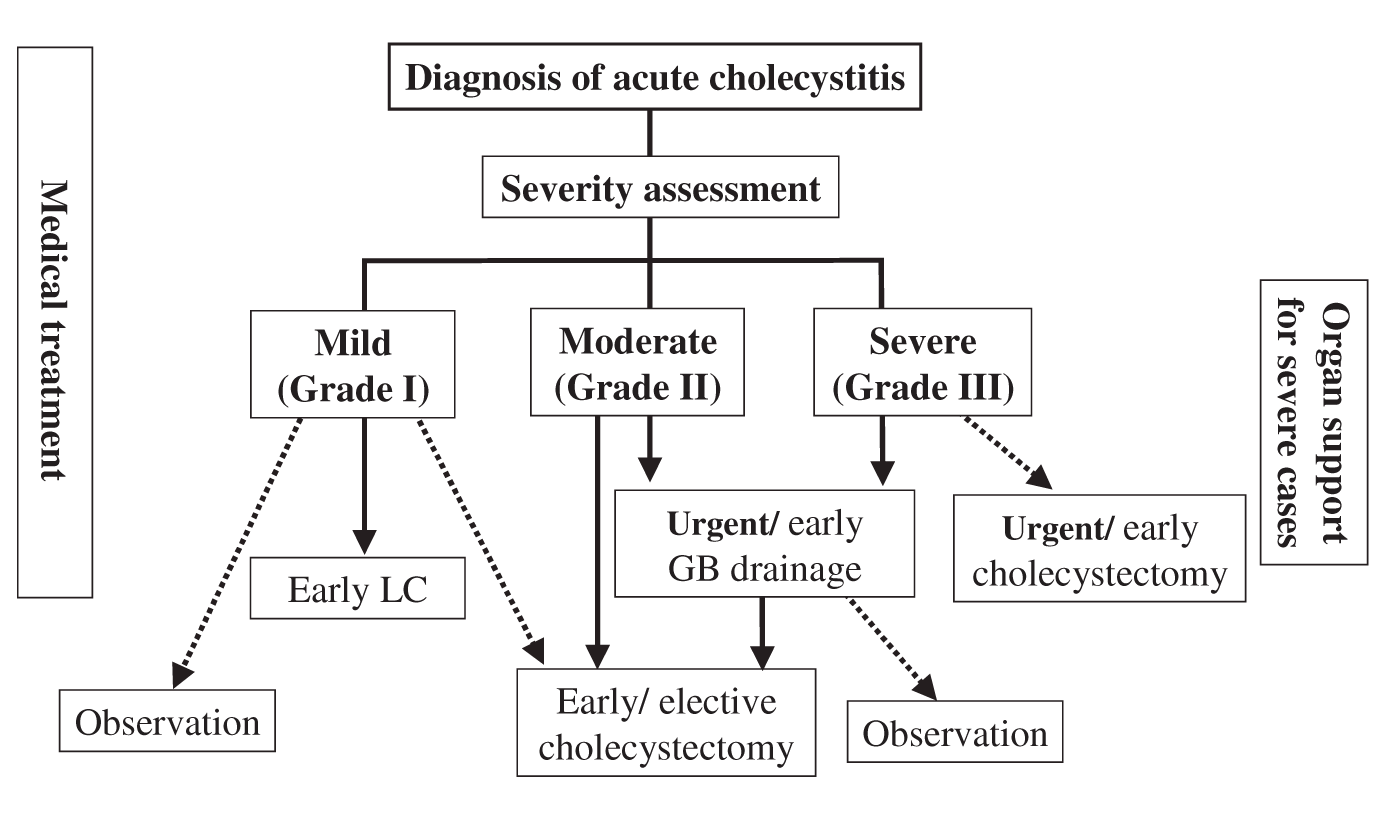 Διάγραμμα Ροής Διαχείρισης της Οξείας Χολοκυστίτιδας
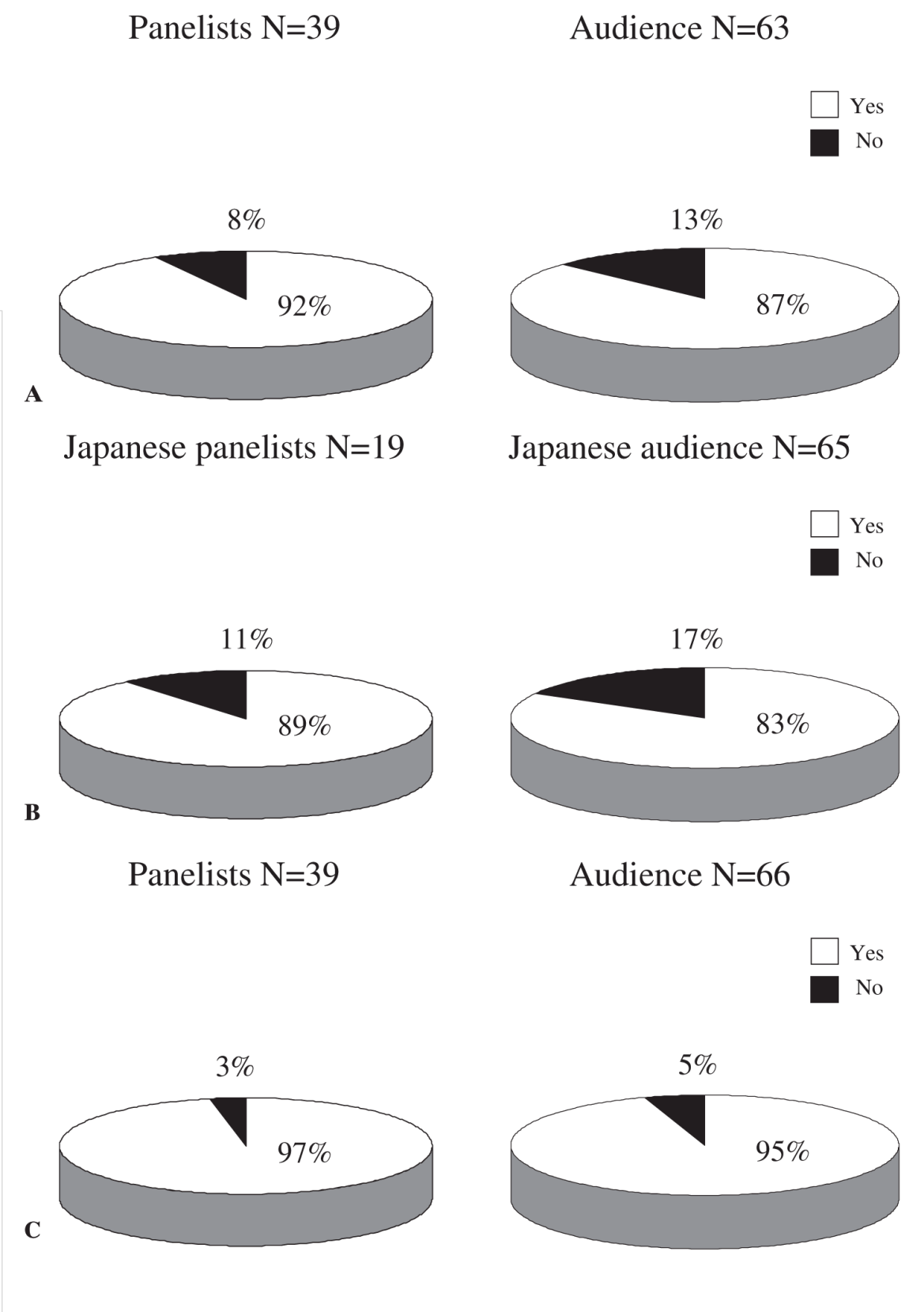 Εικόνα 1:  Απαντήσεις στην ερώτηση «Συμφωνείτε με το διάγραμμα ροής της διαχείρισης της ήπιας (grade I) οξείας χολοκυστίτιδας?»
Εικόνα 2:  Απαντήσεις στην ερώτηση «Συμφωνείτε με το διάγραμμα ροής της διαχείρισης της μέτριας (grade II) οξείας χολοκυστίτιδας?»
Εικόνα 3:  Απαντήσεις στην ερώτηση «Συμφωνείτε με το διάγραμμα ροής της διαχείρισης της βαρείας (grade III) οξείας χολοκυστίτιδας?»
Α. Ποιες είναι οι επιπλοκές της Λ.Χ.
    1.Κάκωση χοληφόρων
    2.Κάκωση άλλων οργάνων

Β. Ποια η κατάλληλη στιγμή μετατροπής της Λ.Χ. σε ανοικτή
    Όταν δεν αναγνωρίζονται με ασφάλεια τα ανατομικά στοιχεία της περιοχής

Γ. Ποιος ο κατάλληλος χρόνος για Λ.Χ. μετά την παροχέτευση της οξέος φλεγμαίνουσας Χ.Κ.
  
 Γρήγορη Λ.Χ. στην ίδια νοσηλεία μετά την βελτίωση του αρρώστου.
TOKYO GUIDELINES
ΣΥΜΠΕΡΑΣΜΑΤΑ 1.
Γρήγορη Χολοκυστεκτομή (<72 ώρες) προτείνεται στους περισσότερους αρρώστους με οξεία χολοκυστίτιδα
Λαπ/κή χολοκυστεκτομή είναι προτιμότερη, εφ΄όσον υπάρχει έμπειρη χειρουργική ομάδα.
TOKYO GUIDELINES
ΣΥΜΠΕΡΑΣΜΑΤΑ 2.
Η διαχείριση της  ήπιας (Grade I) και της βαρείας (Grade III) χολοκυστίτιδας έγινε αποδεκτή χωρίς μείζονες αντιρρήσεις.
Άλλαξε η πρόταση για την αντιμετώπιση της μέτριας (Grade II) βαρύτητας χολοκυστίτιδα.
Η ΣΥΖΗΤΗΣΗ ΣΥΝΕΧΙΖΕΤΑΙ


Λόγω των πολλαπλών διαφορών στην εμπειρία των χειρουργών καθώς και στην εκδήλωση της νόσου.